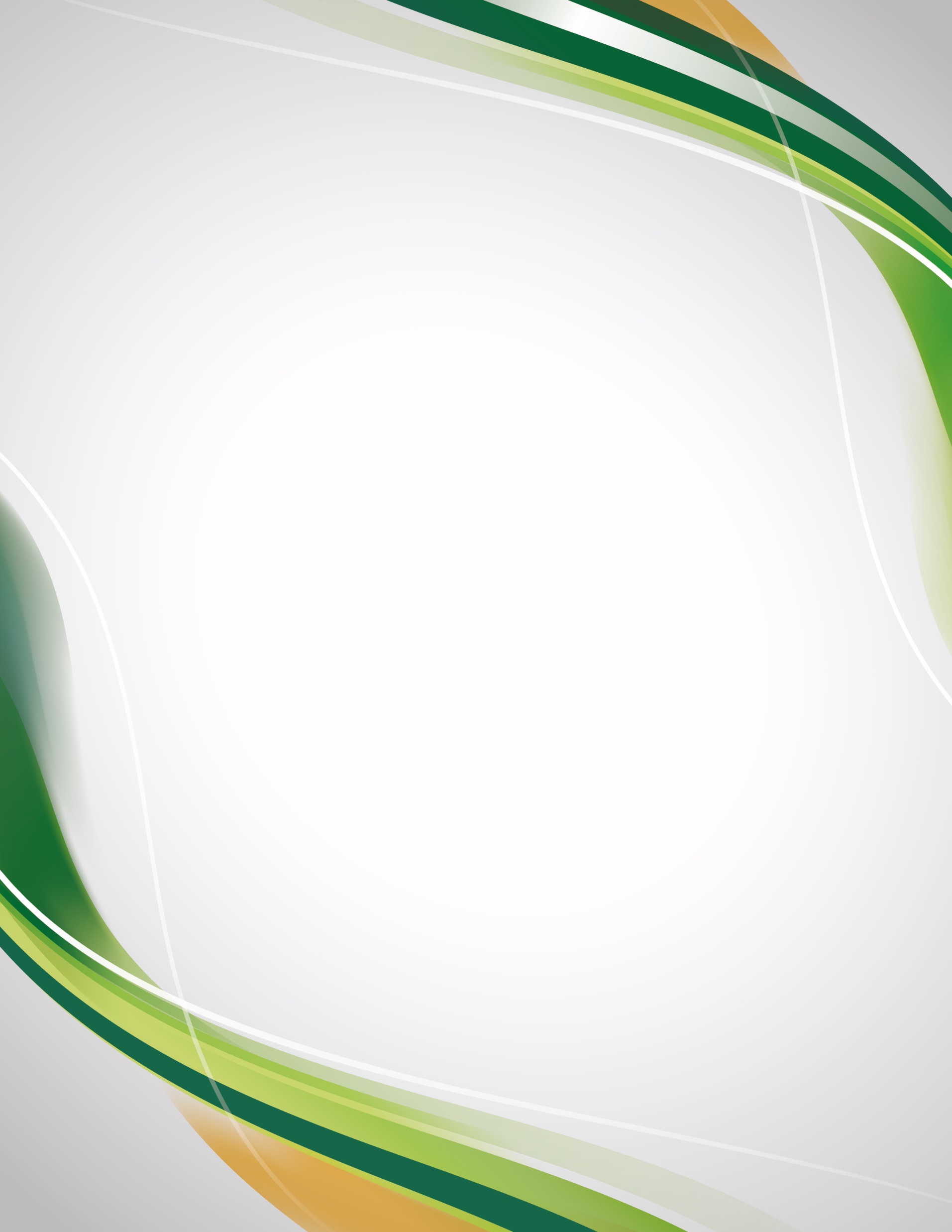 TÍTULO
AUTOR